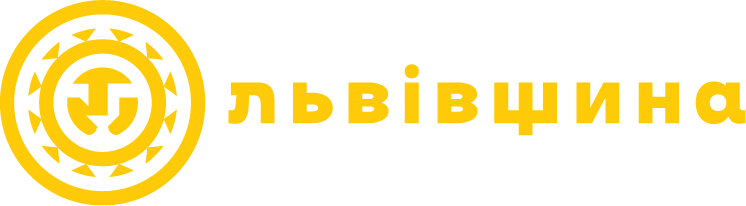 Представлення проекту заходів Стратегії
з протидії алкоголізму та наркоманії
у Львівській області
2022 – 2026 роки
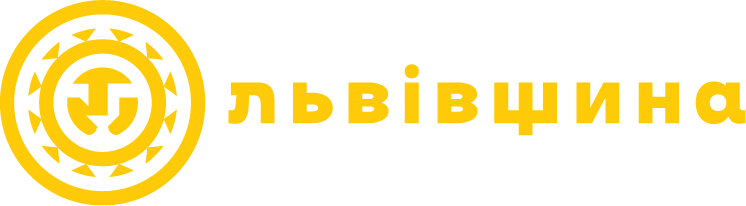 Ситуація в Україні
Відповідно до загальноприйнятих міжнародних норм, нацією що вимирає, вважається така, яка вживає понад 8 л чистого спирту на душу населення впродовж року.

Україна за підсумками 2016 року згідно звіту ВООЗ вживала 8,6 л. чистого алкоголю (Польща - 11,6 л, Російська Федерація - 11,7, Білорусь 11,2л.). В 2010 році в Україні вживали 14,3л.

Серед  залежних осіб 70 % чоловіків, 50 % жінок регулярно вживають спиртні напої.

 Серед молоді віком від 18 до 29 років 28 % -  вживають спиртні напої. 

За даними статистики, 80% убивств та 90% випадків хуліганства відбувається у стані алкогольного сп’яніння. У середньому злочини, пов’язані із вживанням алкоголю, сягають 43 %.
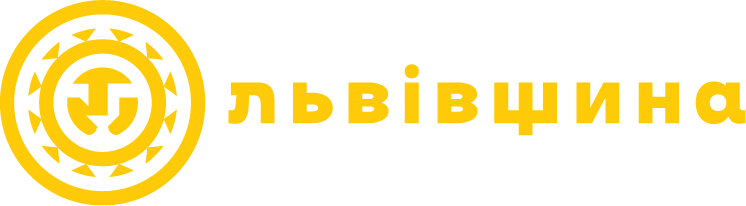 Дитячий алкоголізм
За даними опитування серед школярів щодо вживання спиртних напоїв,  проведеногої ВООЗ у 2009 році у 41 країні світу, Україна в списку виявилася на перших місцях. 40 відсотків дітей від 14 до 18 років в Україні регулярно вживали алкоголь.
 За даними ВООЗ у 2018  році Україна також була лідером у світі за рівнем вживання дітьми алкогольних напоїв.

Практично, вже в 11-12 років є не лише спроба алкогольного напою, а є вже досвід перебування у стані алкогольного сп’яніння. В цьому віці маємо приблизно шосту частину підлітків (хлопців, зокрема),  які вже знають, що таке стан сп’яніння.

Вживання пива в Україні серед підлітків за останні чотири роки зросло вдвічі. Відповідно до звіту ЮНІСЕФ 2019 року, українські підлітки стали менше курити, але більше споживати алкоголю та наркотичних речовин.
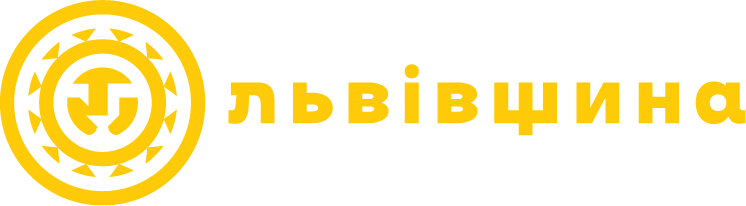 Надмірне вживання алкоголю. 
(16 літрів щорічного споживання алкоголю для чоловіків та 
9 літрів для жінок, відсоток респондентів)
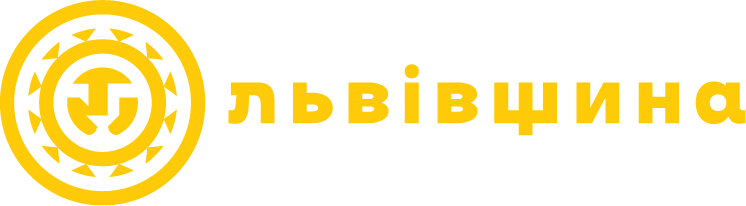 Стратегічні цілі - мета
Стратегічними цілями є:
- формування регіональної політики та ефективної системи щодо протидії алкоголізму та наркоманії;
- здійснення органами виконавчої влади, місцевого самоврядування комплексної, послідовної та взаємоузгодженої діяльності, в т.ч. спільно з громадськими об’єднаннями, що представляють інтереси громадян;
- створення умов для реалізації профілактичних заходів в галузях соціально-гуманітарного спектру на засадах тверезості; 
створення ефективної мережі надання медичних, соціальних, реабілітаційних послуг узалежненим особам;
-	зниження рівня загострення соціальних ризиків для особи, сім’ї,  суспільства, держави.

Реалізація Стратегії  ґрунтується на системі загальноєвропейських принципів: відкритості, доказовості концептуальних положень, відповідальному підході і безпосереднього залучення громад до її реалізації.
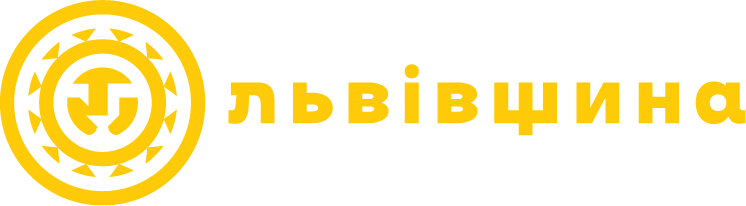 Завдання Стратегії
Основними завданнями Стратегії є:
забезпечення ефективної координації дій між органами державної влади, органами місцевого самоврядування та інститутами громадянського суспільства  міжвідомчого співробітництва та взаємодії;
налагодження ефективної системи профілактики та  формування здорового способу життя; 
виявлення та підтримка сімей, які перебувають в складних життєвих обставинах, внаслідок алкогольної чи наркотичної залежності;
створення і розвиток освітніх, медичних, соціальних, реабілітаційних послуг відповідно до потреб, перш за все, на рівні громади; 
сприяння залученню інститутів громадянського суспільства до протидії алкоголізму та наркоманії; 
організація терапії, психо-соціальної реабілітації, ресоціалізації узалежнених осіб;
забезпечення виявлення незаконного обігу та вживання наркотиків, контрафактного алкоголю як передумови запобігання та ефективного лікування наркозалежності;
здійснення інформаційно-просвітницької діяльності.
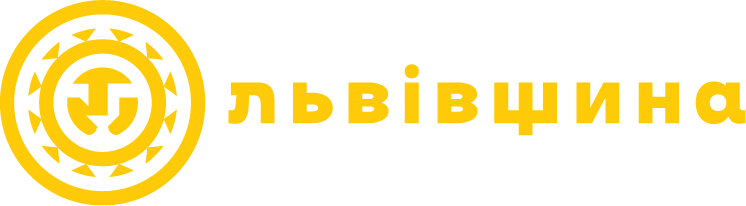 Заходи Стратегії
Забезпечення ефективної координації дій між органами державної влади, органами місцевого самоврядування та інститутами громадянського суспільства  міжвідомчого співробітництва та взаємодії

Створення координаційного органу з реалізації Стратегії з протидії алкоголізму та наркоманії у Львівській області та забезпечення його діяльності на обласному, районному рівні та рівні органів місцевого самоврядування;
 Розробка, затвердження та впровадження Стратегії з протидії алкоголізму та наркоманії у Львівській області та щорічних заходів з її реалізації на обласному рівні та рівні органів місцевого самоврядування з врахуванням потреб громади;
Розробка та впровадження рекомендаційних програм та методик з протидії алкоголізму та наркоманії для місцевих органів виконавчої влади та органів місцевого самоврядування;
Укладання Меморандумів про співпрацю між органами влади, органами місцевого самоврядування та недержавними організаціями щодо і протидії алкоголізму та наркоманії на місцевому рівні;
Організація та систематичне проведення із залученням громадськості міжвідомчих нарад, круглих столів, семінарів, з метою організації, дієвої взаємодії , обміну інформації щодо протидії алкоголізму та наркоманії.
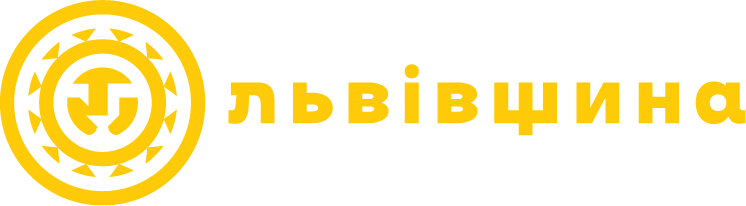 Заходи Стратегії
Налагодження ефективної системи профілактики та  формування здорового способу життя

Розробка та затвердження освітніх програм з профілактики вживання алкоголю та психоактивних речовин серед учнів молодших, середніх та старших класів, студентів та молоді;
Апробація/впровадження  затверджених освітніх програм з профілактики вживання алкоголю та психоактивних речовин серед учнів молодших, середніх, старших класів та студентів у навчальних закладах області;
Організація проведення масових культурних в т.ч виставок, презентацій, флешмобів, спортивних заходів серед усіх верст населення, в т.ч із залученням узалежнених осіб, з метою популяризації тверезого відпочинку;
Проведення профілактичної просвіти батьків щодо запобігання шкідливим звичкам, формування батьківських компетенцій щодо вживання алкоголю з метою допущення вживання алкоголю дітьми та в присутності дітей;
Проведення  тренінгових занять, лекцій, флешмобів щодо профілактики узалежнень та формування здорового способу життя серед молодих подружніх пар та вагітних жінок;
Організація роботи виїзних консультаційних пунктів, з метою проведення інформаційно-профілактичної роботи.
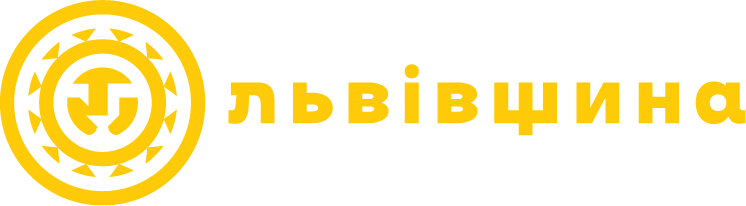 Заходи Стратегії
Виявлення та підтримка сімей, які перебувають в складних життєвих обставинах, внаслідок алкогольної чи наркотичної залежності

Ввести штатні посади фахівців із соціальної роботи відповідно до нормативів забезпечення соціальної роботи у громаді та забезпечити технічне оснащення їх робочого місця;
Виявлення та підтримка сімей, які перебувають в складних життєвих обставинах, внаслідок алкогольної чи наркотичної залежності;
Проведення профілактичної роботи з протидії узалежнень під час відвідування сімей при здійсненні перевірок використання допомог при народженні дітей, малозабезпеченим та багатодітним сім’ям;
Проведення профілактичної роботи з протидії узалежнень в процесі здійснення оцінки дитини та її сім’ї та надання необхідних соціальних послуг.
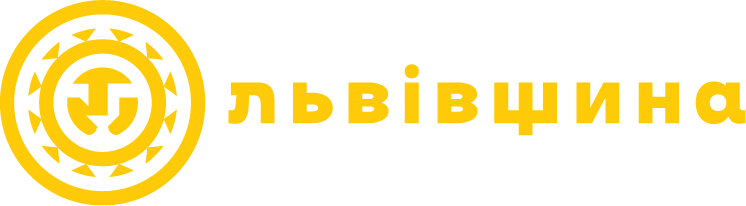 Заходи Стратегії
Створення і розвиток освітніх, медичних, соціальних, реабілітаційних послуг відповідно до потреб, перш за все, на рівні громади

Створення в об’єднаних територіальних громадах підрозділів або фахівців, які забезпечуватимуть виконання програм профілактики вживання алкоголю та психоактивних речовин серед населення; 
Надання методичної допомоги громадам у впровадженні соціальних послуг;
Формування (міжсекторальних) мультидисциплінарних команд (робочих груп) для проведення моніторингу та формування і забезпечення профілактики вживання алкоголю та психоактивних речовин серед населення;
Створення центрів (відділень) з питань узалежнень з наданням послуг, відповідно до розробленого і затвердженого положення про центр (відділення) протидії узалежнень;
Проведення анкетування серед батьків щодо вживання алкоголю та наркотиків;
Організація здійснення профілактичної роботи щодо протидії  узалежненням сімейними лікарями;
Підготовка та використання в роботі ефективних практик щодо протидії алкоголізму та наркоманії шкільними психологами, соціальними педагогами, класними керівниками, вчителями ОБЖ та Основ здоров’я.
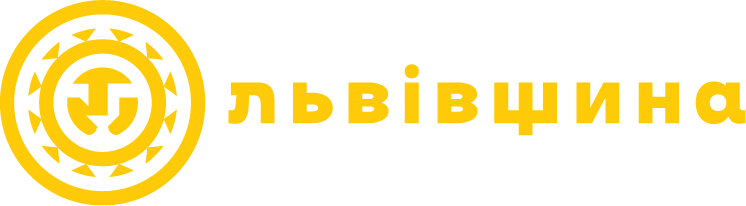 Заходи Стратегії
Сприяння залученню інститутів громадянського суспільства до протидії алкоголізму та наркоманії 

Проведення моніторингу з метою створення (оновлення) переліку недержавних організацій, що здійснюють діяльність в сфері  протидії алкоголізму та вживанню психоактивних речовин на території регіону в сфері освіти, соціального захисту, охорони здоров’я, реабілітації, фізичної культури та спорту;
Залучення недержавних організацій до надання соціальних послуг;
Залучення недержавних організацій в наданні сприяння та  підтримки місцевим державним адміністраціям та органам місцевого самоврядування допомоги у  реалізації Стратегії з протидії алкоголізму та наркоманії на місцевому рівні на 2021-2025 роки;
Організація надання соціальних послуг з профілактики, терапії, реабілітації, ресоціалізації  нарко- алко- залежних осіб інститутами громадянського суспільства як соціальне замовлення;
Організація та проведення конкурсів  проектів програм та заходів, розроблених  інститутами громадянського суспільства з протидії алко- нарко залежності та ігроманії, орієнтованих на учнів, студентів та молодь;
Підтримка проведення релігійних прощ, реколекцій, організованих релігійними організаціями, з метою формування здорового способу життя.
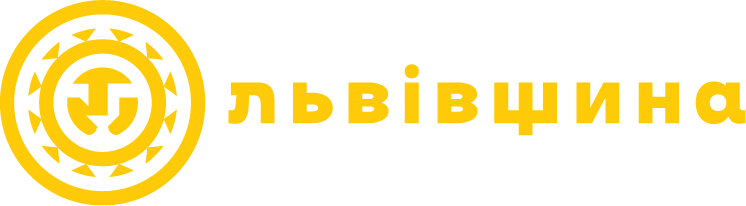 Заходи Стратегії
Організація терапії, психо-соціальної реабілітації, ресоціалізації узалежнених осіб;

Сприяння створенню груп взаємодопомоги анонімних алкоголіків (АА) та анонімних наркоманів (АН);
Забезпечити розвиток інституту наставництва для дітей, які є вживачами алкоголю/ психоактивних речовин, з метою їхньої підготовки до самостійного життя;
Створення ефективної системи надання первинної медичної допомоги (детоксикації) узалежненим особам в відділеннях (окремих палатах) районних/міських лікарень;
Забезпечення розвитку установ, що надають високоспеціалізовану вторинну медичну допомогу з медичної реабілітації та допомоги узалежненим особам, з урахуванням територіальної доступності;
Розробка і впровадження програми для підготовки фахівців центру медичної реабілітації та паліативної допомоги для узалежнених осіб;
Надання консультацій з питань терапії, реабілітації узалежненим особам та  членам їх сімей;
Організація роботи постійнодіючих центрів/пунктів терапії залежностей для надання комплексної допомоги узалежненим особам та членам їх сімей;
Реалізація Програм зменшення шкоди.
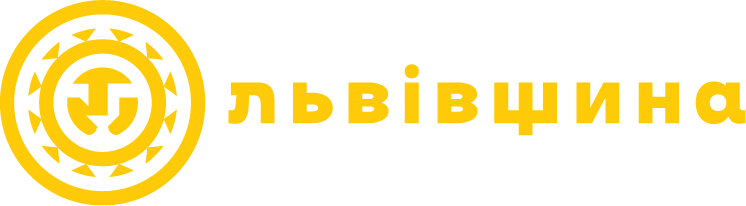 Заходи Стратегії
Забезпечення виявлення незаконного обігу та вживання наркотиків, контрафактного алкоголю як передумови запобігання та ефективного лікування наркозалежності


Використання ефективних методик під час профілактичних бесід з особами, які вживали алко- нарко- речовини, підлітками з груп ризику та їх батьками (опікунами);
Забезпечення неухильного документування порушень законодавства щодо торгівлі алкогольними та тютюновими виробами закладами торгівлі, громадського харчування;
Організація інформаційно-роз’яснювальної роботи серед учнів та студентів щодо кримінальної відповідальності за дії, пов’язані з незаконним зберіганням та розповсюдженням наркотичних та психоактивних  речовин;
Введення обмежень щодо продажу алкогольних напоїв під час проведення культурно-масових заходів: ярмарків, фестивалів тощо;
Вжиття додаткових заходів щодо контролю за продажами алкогольних напоїв  в нічний час та неповнолітнім особам.
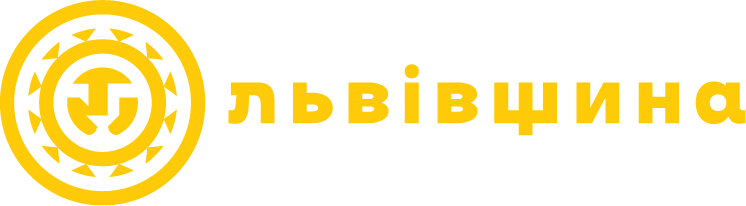 Заходи Стратегії
Здійснення інформаційно-просвітницької діяльності

Проведення інформаційної кампанії  щодо розвитку системи надання соціальних послуг для узалежних осіб і їх сімей; 
Проведення інформаційної кампанії щодо впровадження програм профілактики та виховання  дітей та  розвитку наставництва;
Проведення інформаційної кампанії щодо формування свідомості тверезості серед дітей та молоді;
Забезпечити виготовлення та розміщення відео, аудіо-роликів, зовнішньої реклами, інформаційних брошур, буклетів та іншої друкованої продукції, проведення інформаційних заходів;
Організація роботи обласного інформаційного інтернет ресурсу з питань протидії узалежненням та “Телефону Довіри”;
Впровадження інформаційно-освітньої програми профілактики узалежнень “Сімейна розмова” в закладах освіти;
Висвітлення проблем алкоголізму та наркоманії в  засобах масової інформації, офіційних веб-сторінках органів виконавчої влади та місцевого самоврядування, соціальних мережах.
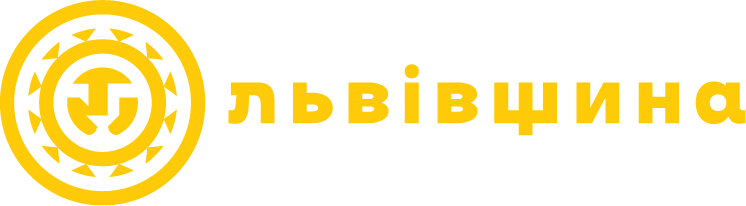 Навчання фахівців для реалізації завдань Стратегії
Розробка і впровадження плану і програм навчання різних категорій керівників і фахівців з реалізації Стратегії  з протидії алкоголізму та наркоманії у Львівській області;
Забезпечити проведення навчання та підвищення кваліфікації спеціалістів служб у справах дітей, центрів соціальних служб, фахівців із соціальної роботи, спеціалістів сфери соціального захисту, щодо профілактики узалежнень та виявлення таки осіб (сімей), які потребують допомоги, та щодо покращення міжвідомчої взаємодії;
Організація та проведення навчань для шкільних психологів, соціальних педагогів, класних керівників, вчителів ОБЖ та Основ здоров’я з питань узалежнень;
Організація та проведення навчань для лікарів-наркологів, сімейних лікарів, гінекологів, працівників Клінік дружніх для молоді, Кабінетів довіри з питань узалежнень;
Організація та проведення навчань для поліцейських громади, працівників ювенальної превенції, працівників з питань пробації, поліцейських патрульної поліції з питань узалежнень;
Організація та проведення навчань для працівників закладів культури з питань узалежнень;
Організація та проведення навчань для працівників з питань молоді, фізичної культури та спорту з питань узалежнень;
Забезпечити проведення навчання та підвищення кваліфікації спеціалістів служб у справах дітей, центрів соціальних служб, фахівців із соціальної роботи, спеціалістів сфери соціального захисту, освіти, охорони здоров’я, культури, молоді та спорту щодо профілактики узалежнень та виявлення таких осіб (сімей), які потребують допомоги, та щодо покращення міжвідомчої взаємодії;
Розробка плану і програм навчання всіх категорій персоналу для впровадження програм.
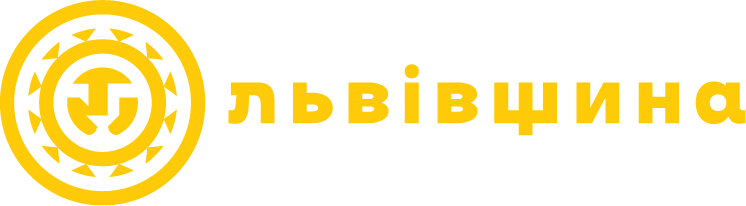 Фінансування заходів Стратегії
Фінансування заходів Стратегії здійснюватиметься за рахунок коштів обласного, місцевих бюджетів та позабюджетних коштів.

Кошти на фінансування заходів визначатимуться при формуванні обласного та місцевих  бюджетів на відповідний бюджетний рік. 

Показники орієнтовних обсягів фінансових витрат необхідні для виконання заходів формуються з визначенням джерел фінансування .

Також фінансування заходів Стратегії на виконання відповідних завдань можуть здійснюватись за рахунок асигнувань, передбачених субєктам реалізації Стратегії.
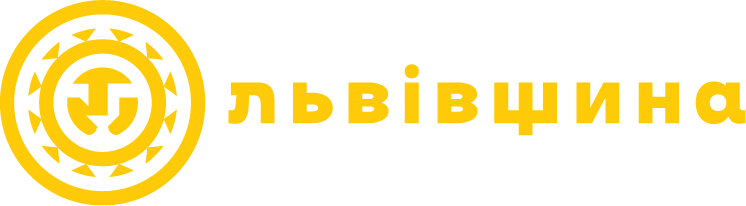 Виконавці та партнери реалізації Стратегії
КНП ЛОР «Львівський обласний інформаційно-аналітичний центр медичної статистики»
Департамент охорони здоров’я облдержадміністрації
КНП ЛОР «Львівський обласний медичний центр превенції та терапії узалежнень»
Департамент освіти і науки облдержадміністрації
Департамент соціального захисту населення облдержадміністрації
Львівський обласний центр соціальних служб 
Департамент внутрішньої та інформаційної політики облдержадміністрації
Департамент з питань культури, національностей та релігій облдержадміністрації
Управління молоді та спорту облдержадміністрації
Служба у справах дітей облдержадміністрації

Органи місцевого самоврядування (ТГ)

Інститути громадянського суспільства

Надавачі соціальних послуг
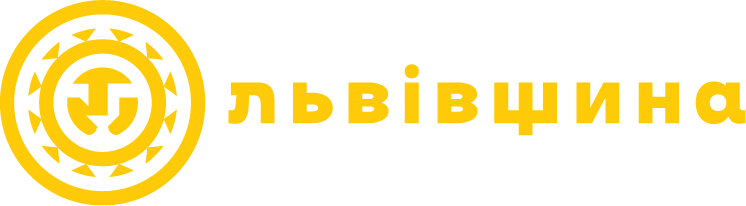 ДЯКУЮ ЗА УВАГУ